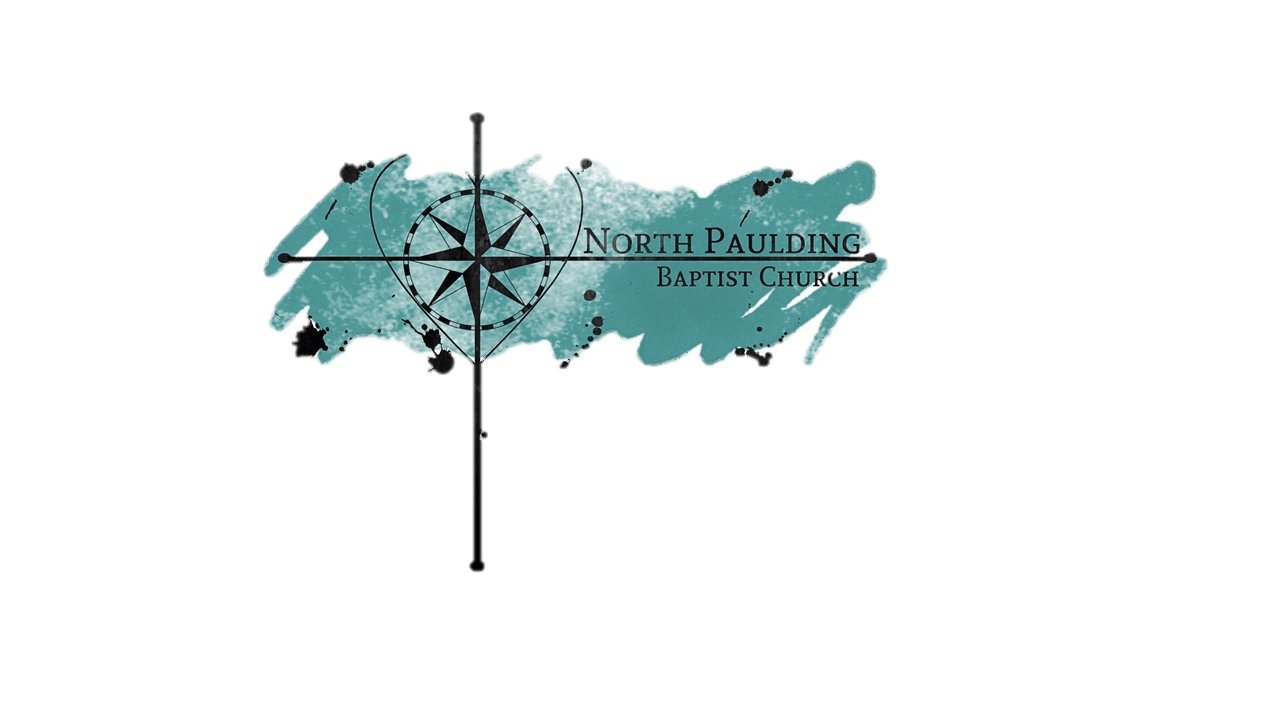 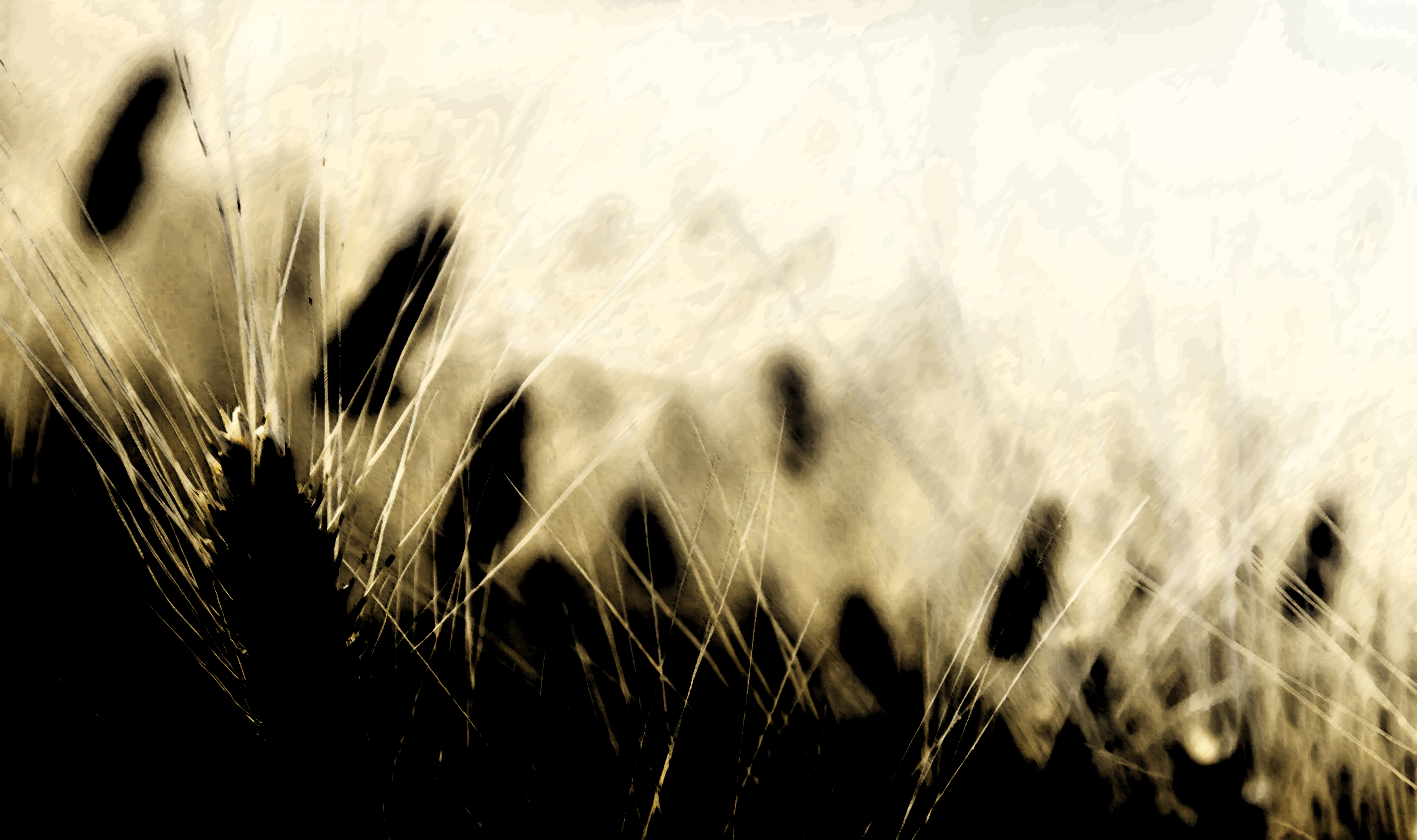 2022HELPING HANDS MINISTRYFOOD LIST SUGGESTIONS
Pancake Mix / Syrup
Canned Veggies
Paper Towels / Toilet Paper
Hamburger Helper
Sugar/Flour
Canned Fruit
Cereal/Pop Tarts
Mustard/Catsup
Mac & Cheese
Peanut Butter & Jelly
Please place food items in designated food cart located in the front lobby of worship center. 
Donations will be retrieved every Sunday for delivery to Helping Hands